Pressure relief systems and Safety Instrumented Systems COMMON WEAKNESSES IN FIELD IMPLEMENTATION
William G. BridgesStephen Bridges
William BridgesProcess Improvement Institute - President
STUDIES
BS & MS Chemical Engineering
Co-invented LOPA
Certified functional safety professional
Process safety expert
Human factors expert
EXPERIENCE+40 years
13 years in plant, 2 as Operator
+250 Unit PHAs
+8000 PHAs managed
+1000 LOPAs
+1000 SIL Verification/Assessments
+3500 trained PHA/LOPA leaders
PUBLICATIONS
Main author of
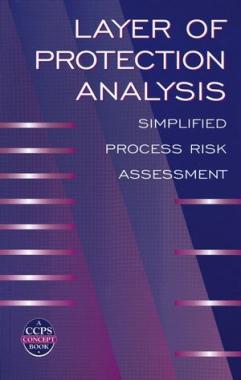 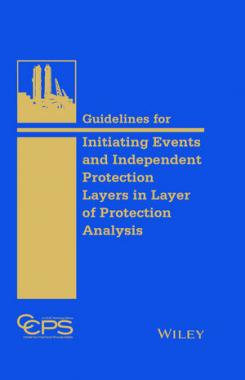 5 other CCPS Guidelines books –  contributing author
+50 Papers presented
DESIGN Failing to account for common cause failures of similar  components
EXAMPLES
ITPM PLANNING Failing to control common-cause human error (dependent human errors)
For Complete dependence, the Probability of repeating a mistake is 1
BASELINE ESTIMATIONFailing to account for errors during human interventions
EXAMPLE
(This term should not be ignored)
(This term should not be ignored)
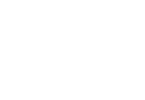 CASE STUDY:  Results of Third-Party Inspection of CSO Block Valves for PSVs
A SABIC affiliate
THANK YOU
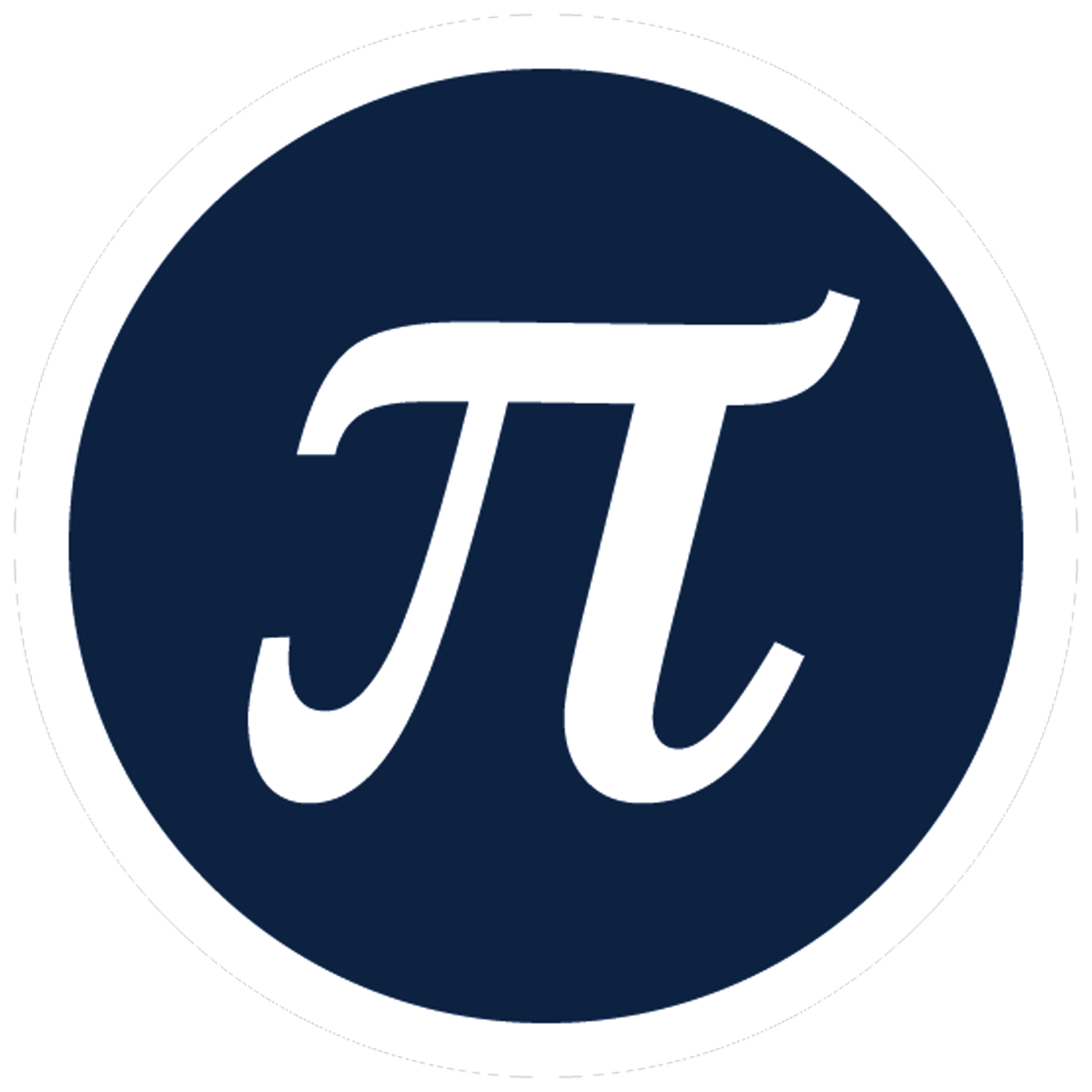 WILLIAM (Bill)
BRIDGES

wbridges@piii.com